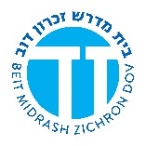 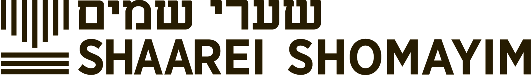 Tzelem Elokim: The Mystery of Human Uniqueness
Part of Genesis Journeys: An Exploration of Sefer Bereishit
The Primacy of Tzelem Elokim in the Torah
Who does נעשה refer to?
What is the difference between דמות אלוקים and צלם אלוקים?
The Primacy of Tzelem Elokim in the Torah
The Torah can’t even mention the creation of Adam and Eve without mentioning "דמות אלוקים"
Why We Don’t Hunt Humans
The Cognitive Approach
Some thinkers understand that צלם אלוקים refers to mankind’s unique cognitive abilities.

Rabbi Bachaye ben Asher on Bereishit 1:27
בצלמו. ענין צלם השגה שכלית, והכונה באמרו "בצלמנו", לפי שהנפש השכלית שבאדם אצולה מרוח קדשו
“Tzelem” refers to intellectual capacity, the intent of “in our form” is that the intellectual soul of a person emanates from His holy spirit
The Cognitive Approach- The Rambam
Guide for the Perplexed 1:1 Friedlander Translation
The term ẓelem, on the other hand, signifies the specific form, viz., that which constitutes the essence of a thing, whereby the thing is what it is; the reality of a thing in so far as it is that particular being. In man the "form" is that constituent which gives him human perception: and on account of this intellectual perception the term ẓelem is employed in the sentences "In the ẓelem of God he created him" (Gen. 1:27)…

The Rambam argues that the defining characteristic of mankind is the intellect.
Rambam’s Focus on Intellectual Achievement
The Moral Approach
Other thinkers see the צלם אלוקים and דמות אלוקים as the human capacity to make informed moral decisions:
Rabbi Meir Simcha of Dvinsk (19-20th century) Meshech Chochma on Bereishit 1:26
(כו) נעשה אדם בצלמנו. הצלם האלקי הוא הבחירה החופשית בלי טבע מכריח, רק מרצון ושכל חפשי. והנה ידיעתו יתברך אינה מכרעת הבחירה…והנה, אם כי אין ביכולת בנו להבין איך היא - כי "אילו ידעתיו הייתיו" - רק זאת אנו יודעים, שלהבחירה החפשית הוא מצמצום האלקות, שהשם יתברך מניח מקום לברואיו לעשות כפי מה שיבחרו... ולכן אמר "אל לבו, נעשה אדם בצלמנו", פירוש... שאמר נניח מקום לבחירת האדם שלא יהא מוכרח במפעליו ומחויב במחשבותיו, ויהיה בחירי חפשי לעשות טוב או רע כאשר יחפוץ נפשו, ויוכל לעשות דברים נגד מזגי טבעו ונגד הישר בעיני ה’
The “Divine Likeness” is the free choice without the compulsion of nature, but rather of freedom of will and intellect. His knowledge doesn’t compel choice…even if we don’t understand how that is- for “if I knew Him I would be Him”. But we know that free choice [stems] from a Restriction of the Divine, such that Hashem leaves a place for his creations to do what they choose…Therefore He says to His heart, “We shall make man in our likeness, meaning…He said we will leave a place for human choice that they shouldn’t be compelled in their actions and thoughts. He will be free to do good or evil as his soul desires, and he can do things against his nature, or against what is straight in G-d’s eyes.
Moral Approach- Action Oriented
These thinkers relate human uniqueness to the realm of action, not only the realm of thought.
Rabbi Ovadiah Seforno on Bereishit ibid.
The Potential for Altruism
Rabbi Eliyahu Dessler (20th century Israel) saw צלם אלוקים as reflective of the human traits of benevolence, and love which allow us to emulate Hashem
Michtav MaEliyahu Section 1 Page 32
כאשר ברא אלקים את האדם עשהו לנותן ונוטל. כח הנתינה הוא כח עליון ממדות יוצר הכל ברוך הוא, שהוא מרחם ומטיב ונותן, מבלי לקבל דבר בתמורה. וככה עשה את האדם, ככתוב בצלם אלקים עשה את האדם, כי יוכל לרחם וליתן
When Hashem created man, he made him a giver and a taker. The power to give as an elevated power from the traits of the Creator of all Blessed Be He who has mercy and gives without accepting anything in return. So He made man as it writes “in the form of G-d he made man”, for he can have mercy and give.
The Potential for Altruism
Michtav MaEliyahu Section 1 Page 32
כי עלינו לחקר ולהתבונן ולצייר לעצמנו את הנהגתו יתברך על פי המדות והכחות אשר שם ה' בנו, הרי לשם כך ניתנו לנו כדי לחשוב ולהתבונן על ידם, ועל זה נאמר "בצלם אלקים עשה את האדם", שהוא נברא בכחות גשמיים ורוחניים המקבילים למדות העליונות המתגלות בהשגחתו והנהגתו יתברך את הנבראים, כדי שהאדם יוכל להשיגן.
For we must study and observe and imagine for ourselves His leadership may He be blessed according to the virtues and powers which Gd has put in us, for that purpose they were given to us, to think and observe through them,  upon this it is said “in the form of G-d He made man," that he was created with physical and spiritual power which parallel His divine attributes which are revealed by His providence and  and leadership may He be blessed of the creations, so that man can attain them.
Review- What is the צלם אלוקים?
Rambam- Cognitive Approach
Defining Characteristic of Humanity- Intellect. Human Accomplishment- Understanding
Moral Approach
Free Choice- R’ Meir Simcha of Dvinsk- we use our cognitive abilities to make moral decisions.
Rabbi Lamm- מותר האדם מן הבהמה "אין"- The advantage of the human over the animal is the ability to say No!
R’ Dessler- Altruism- We can emulate the benevolence Hashem demonstrates in running the world
IT Seems Like There is More
Avot 3:14
הוּא הָיָה אוֹמֵר, חָבִיב אָדָם שֶׁנִּבְרָא בְצֶלֶם. חִבָּה יְתֵרָה נוֹדַעַת לוֹ שֶׁנִּבְרָא בְצֶלֶם, שֶׁנֶּאֱמַר (בראשית ט) כִּי בְּצֶלֶם אֱלֹקִים עָשָׂה אֶת הָאָדָם.
He would say, Man is precious in that he was created in the “form”. This abundant love was told to him that he was created in “form”, as it says (Bereishit 9), for in the form of G-d, He created Man
IT Seems Like There is More
Mekhilta d'Rabbi Yishmael 20:14 (tr. Rabbi Shraga Silverstein)
כיצד נתנו עשרת הדברות? ה' על לוח זה וה' על לוח זה. כתיב "אנכי ה' אלקיך" וכנגדו "לא תרצח", מגיד הכתוב שכל מי ששופך דם – מעלה עליו הכתוב כאלו ממעט בדמות המלך; משל למלך בשר ודם שנכנס למדינה, והעמיד לו איקונות ועשה לו צלמים וטבעו לו מטבעות; לאחר זמן כפו לו איקונותיו, שברו לו צלמיו ובטלו לו מטבעותיו ומיעטו בדמותו של מלך; כך, כל מי שהוא שופך דמים – מעלה עליו הכתוב כאלו ממעט בדמות המלך, שנ' (בראשית ט ו) "שֹׁפֵךְ דַּם הָאָדָם בָּאָדָם דָּמוֹ יִשָּׁפֵךְ – כִּי בְּצֶלֶם אֱלֹהִים עָשָׂה אֶת הָאָדָם".
How were the Ten Commandments given? Five on one tablet and five on the other. "I am the Lord your G d," and opposite it "You shall not kill," whereby Scripture apprises us that spilling blood is tantamount to "diminishing" the likeness of the King. An analogy: A king of flesh and blood enters a province, sets up statues of himself, makes images of himself, and mints coins in his likeness. After some time, they upset his statues, break his images, devalue his coins — and "diminish" the likeness of the king. Likewise, Scripture equates spilling blood to "diminishing" the likeness of the King, as it is written (Genesis 9:6) "One who spills the blood of man … (For in the image of G d did He make man.")
2nd Telling of the creation of Man
Dialectic- 1) Body from the Dust 2) Soul from G-d’s Breath

Ramban ibid.
אבל היא רוח השם הגדול מפיו דעת ותבונה כי הנופח באפי אחר מנשמתו יתן בו
Rather, it is the spirit of the Great Name from His mouth of knowledge and understanding. For one who blows into another’s nostril put [breath] into him from his soul.
וייצר- Double Creation
The Midrash (Berieshit Rabbah 84) sees in the word וייצר a “double creation” within Humanity
וַיִּיצֶר שְׁתֵּי יְצִירוֹת, יְצִירָה מִן הַתַּחְתּוֹנִים וִיצִירָה מִן הָעֶלְיוֹנִים. רַבִּי יְהוֹשֻׁעַ בַּר נְחֶמְיָה בְּשֵׁם רַבִּי חֲנִינָא בַּר יִצְחָק וְרַבָּנָן בְּשֵׁם רַבִּי אֱלִיעֶזֶר, בָּרָא בוֹ ד' בְּרִיּוֹת מִלְמַעְלָן וְד' מִלְמַטָּן, אוֹכֵל וְשׁוֹתֶה כִּבְהֵמָה, פָּרָה וְרָבָה כִּבְהֵמָה, מַטִּיל גְּלָלִים כִּבְהֵמָה, וּמֵת כִּבְהֵמָה. מִלְּמַעְלָה, עוֹמֵד כְּמַלְאֲכֵי הַשָּׁרֵת, מְדַבֵּר, וּמֵבִין, וְרוֹאֶה, כְּמַלְאֲכֵי הַשָּׁרֵת. וּבְהֵמָה אֵינָהּ רוֹאָה, אֶתְמְהָא. אֶלָּא זֶה מְצַדֵּד
1st דרשה- יצירה מן העליונים and יצירה מן התחתונים- Between angels and animals
יצירה מן העליונים- creation from the upper realms- 1) Standing Upright 2) Speech 3) Understanding 4)Peripheral  Vision
יצירה מן התחתונים- 1) Eating and Drinking 2) Reproduction 3) Defecation
וייצר- Double Creation
וַיִּיצֶר, שְׁנֵי יְצָרִים, יֵצֶר טוֹב וְיֵצֶר הָרָע
2nd דרשה- Two Inclinations- The יצר טוב and The יצר הרע
וַיִּיצֶר ב' יְצִירוֹת, יְצִירָה בָּעוֹלָם הַזֶּה, וִיצִירָה לָעוֹלָם הַבָּא
3rd דרשה- Two formations: A formation for this world and a formation for the next World

These ideas all speak to a unique human complexity
The All-Inclusive Human
Rabbi Bachaye ben Asher on 1:26 (Al HaTorah Translation)
ע״ד הפשט נעשה אדם אני והארץ הנזכרת שתוציא הארץ הגוף מיסודיה כאשר עשתה בבהמה וחיה כענין שכתוב וייצר ה׳ אלקים את האדם עפר מן האדמה, ושיפח בו הקב״ה הנשמה העליונה וכענין שכתוב ויפח באפיו נשמת חיים, ופירוש בצלמנו תאר... כדמותנו הוא דמיון הצורה... והכוונה בכתוב שיהיה האדם נעשה בענין שיהיה דומה לעליונים ולתחתונים, לעליונים מצד התואר ולתחתונים מצד הדמות שידמה גופו ממש לעפר
According to the plain meaning of the text the subjects of the words "let us make" are God together with the earth. Earth would contribute the body of Man just as it had contributed the bodies of the animals, whereas God would contribute the soul. We have confirmation of this in Genesis 2,7 where the Torah reports “God formed man dust from the earth and He blew into his nostrils a living soul. Thereupon man became a human being." What God "blew" into man's nostrils was a soul which originated in the celestial region. 
The word בצלמנו  in our verse describes an attribute…The word כדמותנו  on the other hand, describes the image. 
The thrust of the verse is to inform us that man was to resemble the celestial beings as much as possible while at the same time resembling the creatures in the "lower" world. He would resemble the celestial beings by sharing some of their attributes while he would he would resemble the creatures in the "lower" world by his outer appearance, i.e. that his body would appear to be made from earth.
The All Inclusive Human
Don Isaac Abravanel on Bereishit ibid.
ענין צלם אלקים הוא, באשר הקב"ה ברא העולם, צריך שימצאו בו כל השלמויות שבעולם ונמצאו גם באדם בהיותו מקבל אותם קבול גשמי. ורק באדם נמצאו כולם. ואולי הוא מלשון צל, הנרשם ונחקק מהדבר העומד נגדו, או שראוי לאדם ללכת אחרי ה' כצל.
The matter of the image of God is, as God created the world, it required all the perfections in the world and the are also found in man in that he accepts them in physical form. And perhaps it is from the language of a shadow, formed and composed from the thing that stands against it, or that a man deserves to follow God as a shadow.
The All-Inclusive Human
Rabbi Naftali Tzvi Yehuda Berlin, Haamek Davar on Bereishit ibid. (19th Century Lithuania)
בצלם אלקים - הטבע כולו נכלל בו, ומשעה שעלה במחשבה ובדבור שיהיה הטבע אז נקרא המקום ב"ה אלקים, ואחר שכל הטבע נכלל באדם הרי הוא בצלם אלקים
All of nature is included in him, from time it arose in His thought that there nature should exist He was called “Elokim”, and since all of nature is included in man he is “in the form of Elokim”.
-> According to this perspective- What makes humans unique is specifically our complexity
Rabbi Soloveitchik’s Adam I and Adam II
In his seminal essay, Lonely Man of Faith, Rabbi Joseph B. Soloveitchik analyzed the differences between two description of Hashem’s creation of man.
He argues that the two creations represent two methods of the human quest to achieve our potential: 1) Dignity 2) Redemption
In his analysis he contrasts צלם אלוקים of Bereishit 1, and ויפח באפיו נשמת חיים of Bereishit II
Rabbi Soloveitchik’s Adam I and Adam II
Rabbi Ronnie Ziegler, INTRODUCTION TO THE PHILOSOPHY OF RAV SOLOVEITCHIK Lecture 16 
https://www.etzion.org.il/en/18-lonely-man-faith-continuation-part-2-defining-two-adams
Chapters 1-2: Adam I's creation "in the image of God" refers to his capacity and desire to imitate God by becoming a creator, particularly in response to God's mandate to him to "subdue the earth." This is expressed by man's practical intellect, i.e. his scientific ability to comprehend the forces of nature and his technological ability to bend them to his will. Adam II, on the other hand, does not have such a grandiose self-image; he is humble, realizing that he was created from the dust of the earth. He allows himself to be overpowered and defeated by God. 
While Adam I maintains some distance from God, relating merely to the divine endowment of creativity, Adam II has a "genuine living experience" of God and is preoccupied with Him, as evidenced by the metaphor of God breathing life into his nostrils.
An Undefinable Quality
I would argue that in our experience, we perceive humans as significant, and special because of something that we can’t quite put our finger on.
Maybe the "צלם אלוקים" is something which includes all of what we have said until now: 1) Cognition 2) Free Choice 3) Altruism 4) All-Inclusive Complexity 5) Creativity
It’s a deeper spiritual capability to transcend the physical world and connect to Hashem.
A Divine Spark
Bereishit 2:7 (Al HaTorah Translation)
(ז) וַיִּ֩יצֶר֩ ה' אֱלֹק֜ים אֶת־הָֽאָדָ֗ם עָפָר֙ מִן־הָ֣אֲדָמָ֔ה וַיִּפַּ֥ח בְּאַפָּ֖יו נִשְׁמַ֣ת חַיִּ֑ים וַֽיְהִ֥י הָֽאָדָ֖ם לְנֶ֥פֶשׁ חַיָּֽה׃
Hashem, God, formed man from the dust of the ground, and breathed into his nostrils the breath of life; and man became a living soul.

Maharal on Avot 3:14
כי דבק בפנים שלו זיו וניצוץ עליון, ודבר זה הוא צלם אלקים, ובזה מיוחד האדם מכל הנבראים. ואין האור הזה אור גשמי כלל, אבל הוא זיו נבדל אלקי שדבק באדם, ועליו נאמר "כי בצלם אלקים עשה את האדם"
For there is a divine splendor and divine spark attached to his face, this is the “image of G-d”, and in this way humans are unique among all the creations. This light isn’t physical at all, rather it is a godly splendor that cleaves to man, and upon this it is said: “for in the image of G-d He made man”.
The Search For Meaning
Rabbi Norman Lamm, The Religious Implications of Extraterrestrial Life, Tradition, Winter 1965 Issue 7.4
However, a great deal of attention must be paid to a dimension of human experience that is not shared by any member of the animal kingdom: the “will to meaning”. The contributions of logotherapy, existential analysis…have presented a cogent case on behalf of man’s striving to find a meaning in his life as the primary motivational force in man…  According to this thesis, the meaning man seeks is outside himself.  The fulfillment is spiritual rather than psychological, and man retains an inner freedom. Certainly, this spiritual dimension of human existence must be considered before any value judgements are made on man as “nothing but” a higher animal.
The Story of the Tree of KnowledgeQuestions to Ponder
If Tzelem Elokim means humans have free choice what additional change happened when Adam and Eve ate from the Tree of Knowledge (Rambam in Moreh Nevuchim)?
What was the Tree of Life? Did Hashem want to Adam and Eve to eat from it and why was it created?
Was the "נחש" an actual snake? If so, why is it talking, if not how should we understand its punishment?
The נחש told Eve that if she ate from the Tree of Knowledge she would “be like God and know between good and evil”.  After Adam and Even eat from the Tree of knowledge: Hashem says: “Adam has become like one [of us?] to know Good and evil!